Wildlife Management
Is the science of managing wildlife, habitats and ecosystems to find the balance between the needs of wildlife and the needs of people
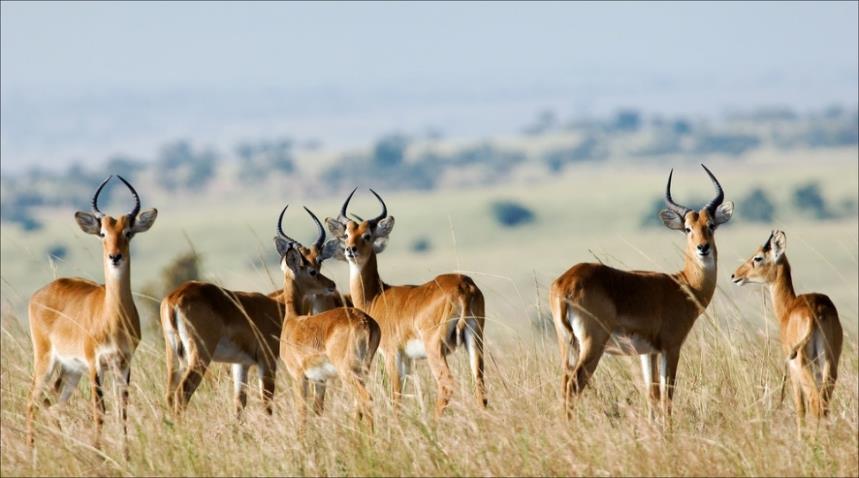 Wildlife Management
Was established as a profession in the United States in the 1930s
Aldo Leopold becomes the first professor of wildlife management at the University of Wisconsin in 1933
Aldo Leopold published a textbook titled “Game Management” in 1933
the first Cooperative Wildlife Research Centers were established in 1935
the Wildlife Society was founded in 1937
the Journal of Wildlife Management began publishing in 1937
Wildlife Management
Helps sustain wildlife                                species
Lessens significant                             economic loss
Controls the spread of                          transmittable diseases
Minimizes or prevents severe habitat alteration
Protects endangered, threatened or native species
Provides recreation, such as hunting
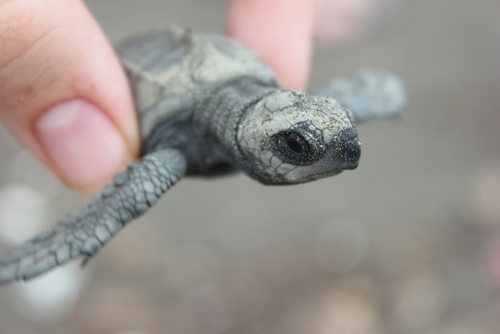 Wildlife Management
Includes the following:
conservation
preservation
management
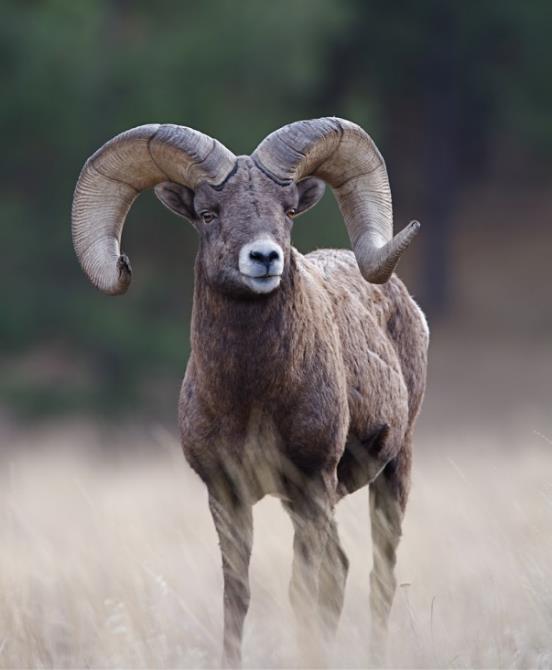 Conservation
Is maintaining and using natural resources sensibly in an effort to increase the likelihood those resources will be available for the future
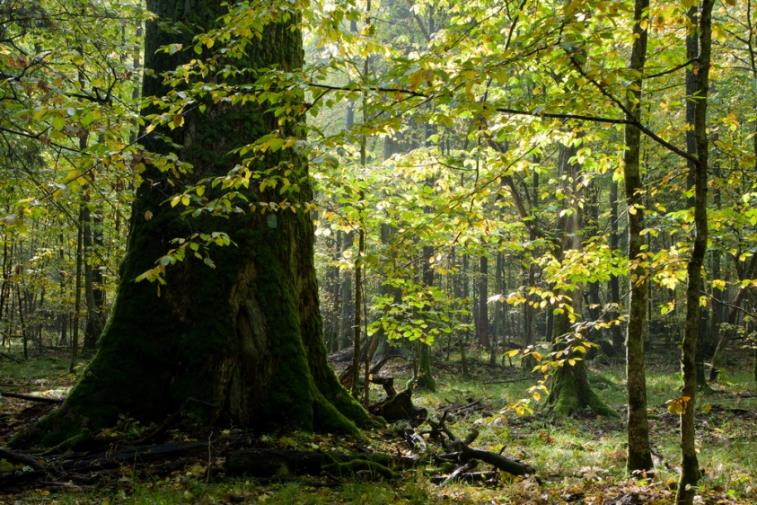 Wildlife Conservation
Is the planned use, protection and control of wildlife by applying ecological principles, such as:
carrying capacity
disturbance
succession
environmental                                         conditions
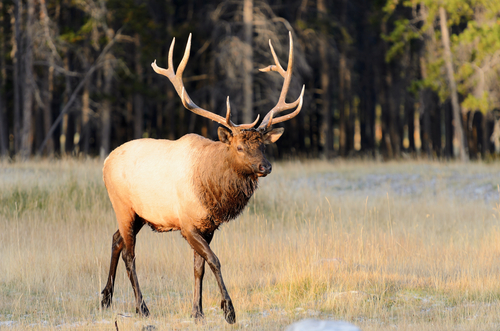 Carrying Capacity
Is the maximum population size of a species which the environment can handle
Considerations include:
food
habitat
water
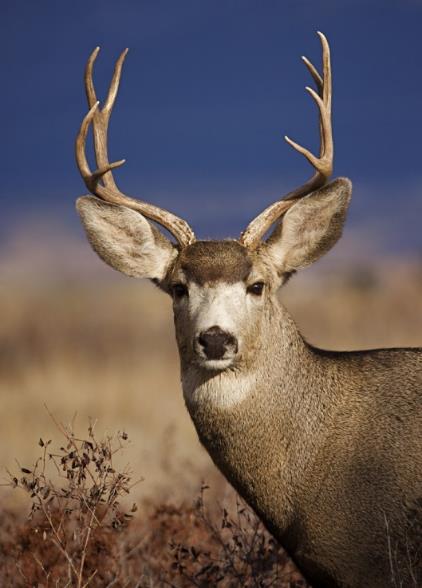 Disturbance
Is a change in environmental conditions which causes a distinct change in an ecosystem
Examples include:
fires
floods
windstorms
insect outbreaks
deforestation
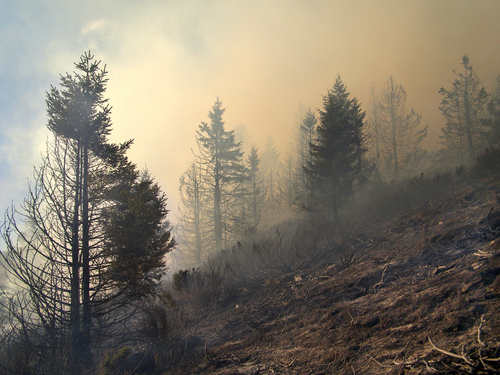 Succession
Is followed by disturbance
Is adapting to the gradual changes between types of communities or ecosystems 
Can include the changes after the following:
lava flow
landslide
fire
logging
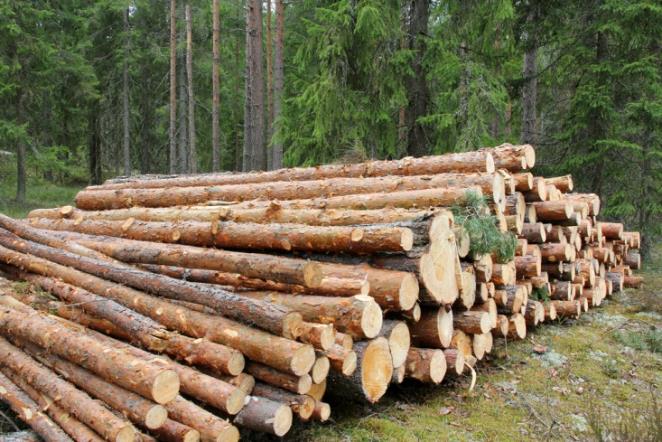 Environmental Conditions
Are the state of the                                  environment
Include the following:
amount of pollution
amount of erosion
amount of plant life
population
climate
glaciation
meteorological conditions
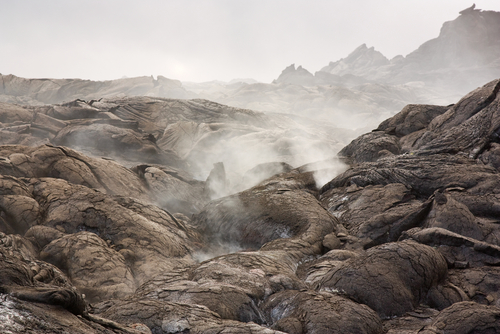 Preservation
Is a component of conservation
Is when natural resources are left alone without human disturbance or change
Goals include maintaining the integrity of the environment
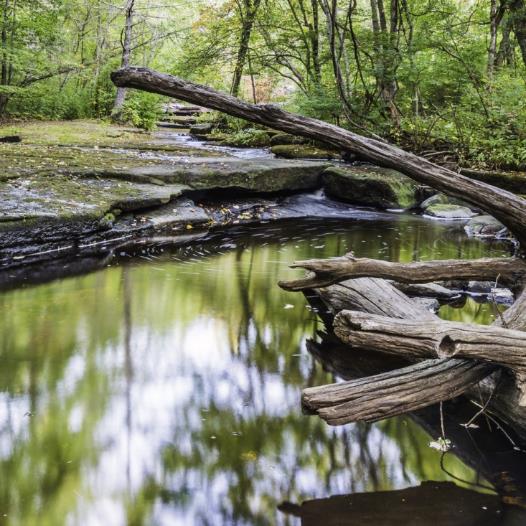 Management
Is also a component of conservation
Includes:
controlling 
directing
manipulating wildlife habitats
manipulating wildlife populations
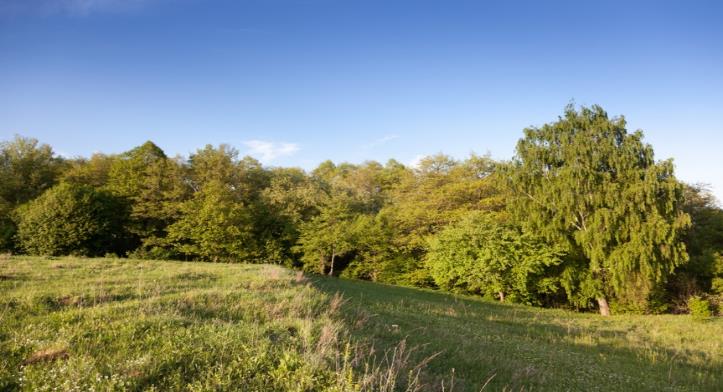 Controlling
Is the removal of nuisance animals 
Is important for the following:
diversity
agricultural damage
deer-vehicle collisions
Can be done through:
trapping
hunting
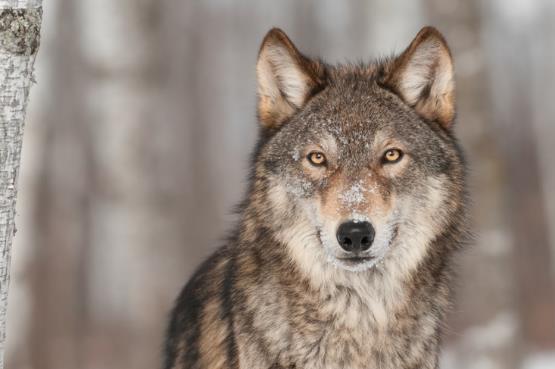 Hunting Seasons
Manage wildlife throughout the year by designating times of year when certain wildlife species can be legally hunted
allows for surplus animals to be removed
Manage wildlife through bag limits
the maximum number of                                     fish or game animals                                        allowable by law to be                                             caught or killed by one                                              person within a given                                           period
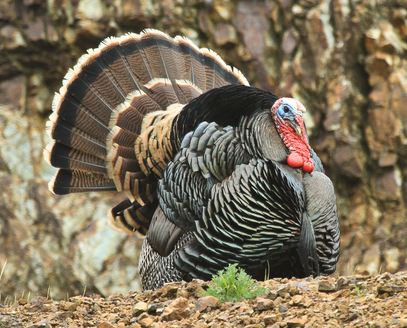 Hunting Seasons
Include:
open seasons
wildlife is allowed to be hunted
limited seasons
number of animals taken is controlled
closed seasons
wildlife is protected from being hunted
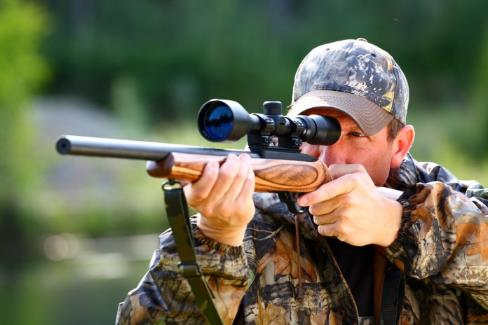 Directing
Involves moving or restricting the movement of species to improve their distribution among habitats
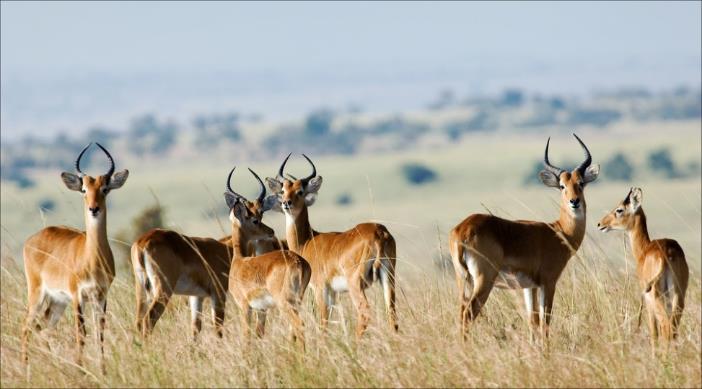 Manipulating Wildlife Habitats
Involves controlling the types, amount or arrangement of food, water and cover within an animals range
By making a habitat more suitable for a specific species or group of species
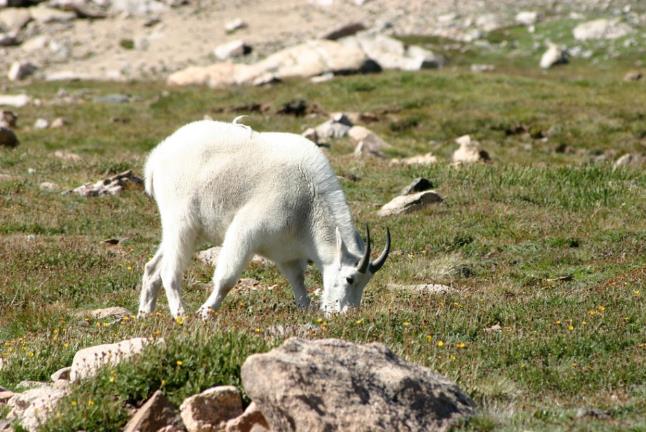 Manipulating Wildlife Populations
May be done by providing important habitat components
Is used to create a sustainable yield
May be done by harvesting animals
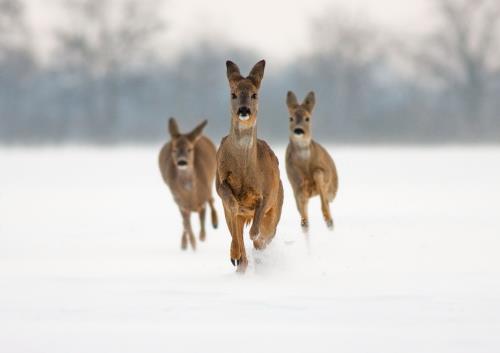 Sustainable yield – is the number of species which can be taken from a specie’s stock without hurting the population
Benefits of Wildlife Habitats
Include:
aesthetic
recreational
economic
educational
ecological services
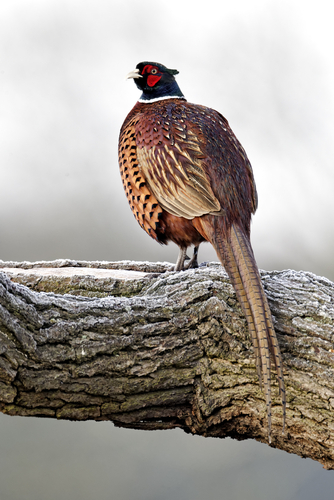 Aesthetics
Are the value people place on wildlife for its beauty and appeal
Include the following:
landscaping appreciation
privacy and opportunities for seclusion
structure to the land
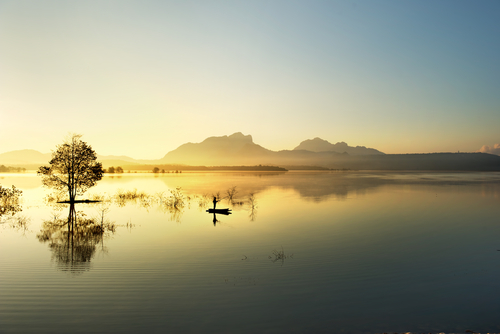 Recreation
Is the benefit of doing something for relaxation or enjoyment
Provides opportunities, such as:
wildlife photography
bird watching
fishing
hunting
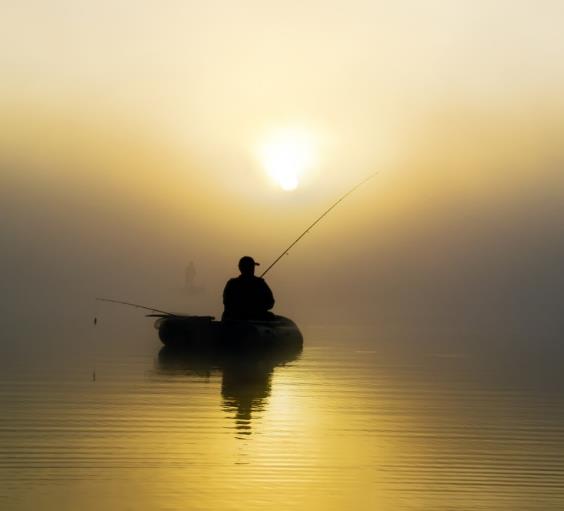 Economics
Is the process of producing, developing and managing wildlife habitats for a cost-effective approach to land management
Benefits include:
reducing wind and soil erosion
improving water quality
increasing soil moisture
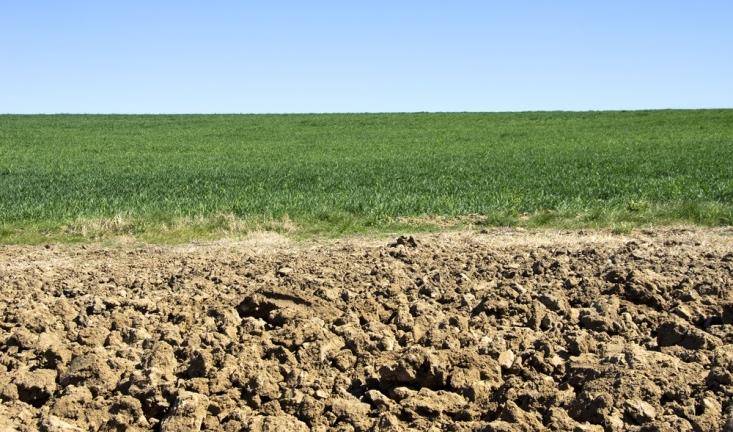 Education
Is the process of receiving or giving instruction on wildlife habitats
Benefits include:
learning to identify plants and animals
understanding how human and environmental needs can be balanced
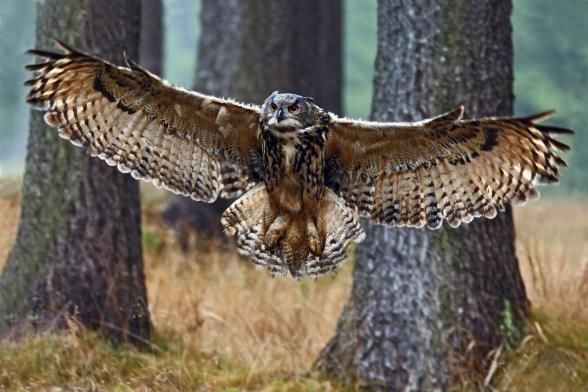 Ecological Services
Are any natural process arising from the management of healthy ecosystems
Include the following services provided by wildlife:
purification of water and air
for example:
beavers create dams which slow the movement of water, where it is                                                        cleaned by biological                                               processes
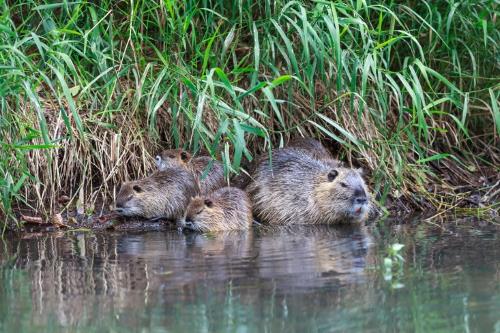 Ecological Services
Include the following services                             provided by wildlife:
pollination of plants
for example:
birds carry seeds and fruit                              which allows for plant                                 reproduction
decomposition of waste
for example:
a deer may eat leaves and other tissues helping to reduce nitrogen for plants and trees to make new leaves, stems and wood
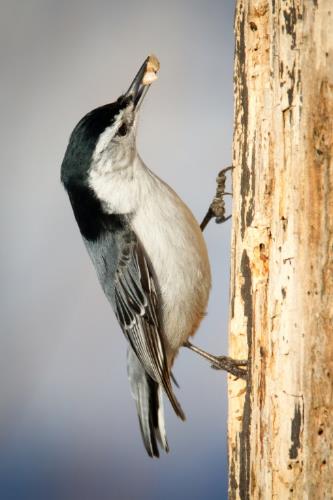 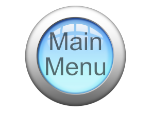 Wildlife Conservation Society
Was established in 1895
Has a mission to save wildlife and habitats throughout the world through the following:
science
conservation action
education
inspiring people to                                                  value nature
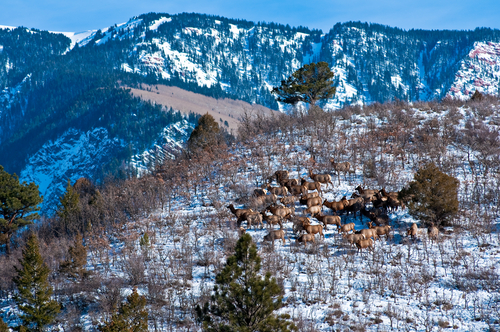 National Wildlife Federation
Was established in 1936
Has a mission to motivate Americans to protect wildlife for future generations
Includes the three main areas:
connecting people to nature
reversing global warming
protecting and restoring wildlife habitats
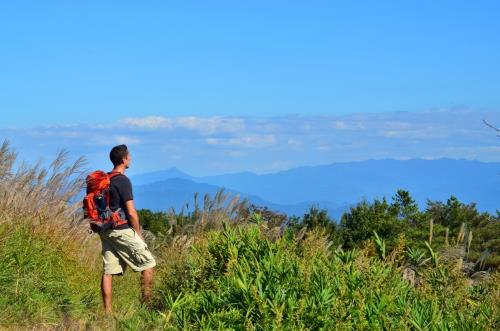 National Wildlife Federation
Unites the following people who share a concern for wildlife:
sportsmen
outdoor enthusiasts
bird-watchers
wildlife gardeners
nature lovers
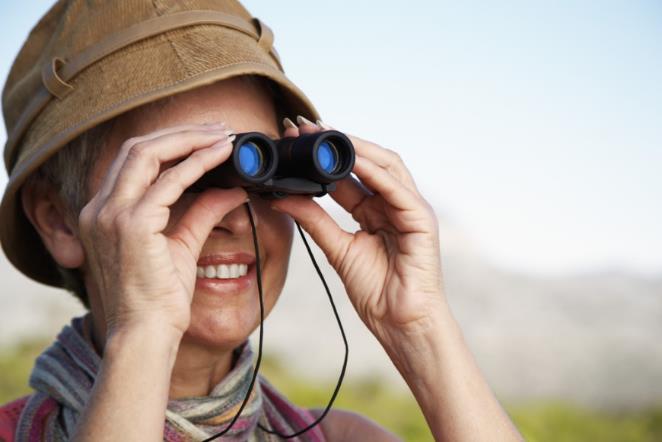 The Wildlife Society
Was established in 1937
Is an organization dedicated                                 to excellence in wildlife                                  management through science                              and education
Works to improve wildlife                                    conservation by the following:
advancing the science of wildlife management
encouraging continued education
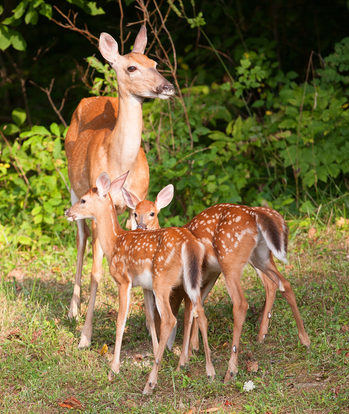 Enhancement Techniques
Include:
improving habitat
setting hunting regulations
hunting
controlling predators
manipulating populations                               through artificial stocking
controlling or preventing the spread of disease
managing funds and programs
monitoring wildlife populations
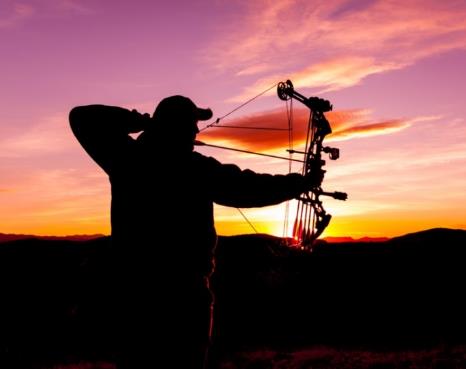 Habitat Improvement
Relies on succession
natural replacement of                                 vegetation or wildlife                                         populations following a                                 disturbance
Enables wildlife managers                                       to increase productivity of                                      various species
for example:
cutting down or burning                                              forested areas to encourage new growth
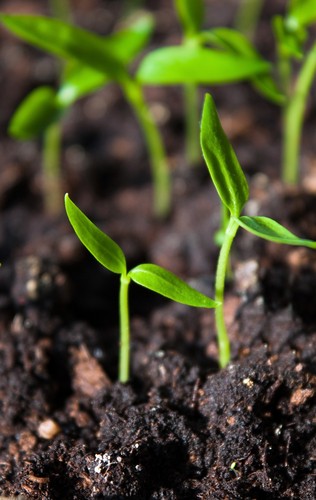 Hunting
Is the management of wildlife through designating times of the year when several wildlife species can be legally hunted
allows for surplus animals to be removed
Practices help wildlife managers keep animal populations stable within their habitat
Provides funding for wildlife management
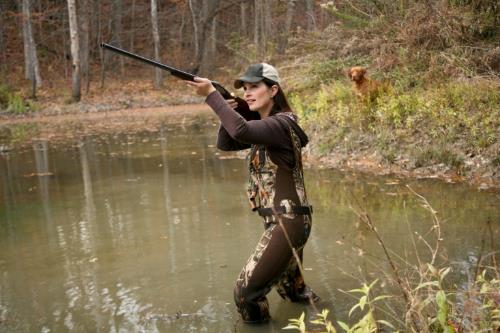 Hunting Regulations
Protect habitats and restore animal populations
Include setting daily and seasonal bag limits, time limits and legal means for the taking of wildlife
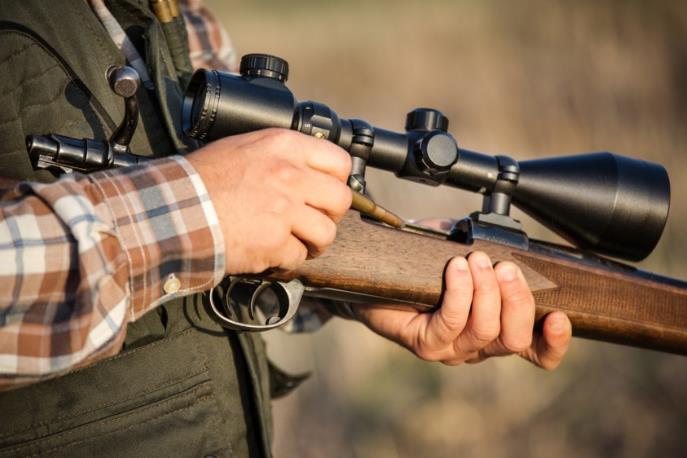 Predator Control
Enables wildlife populations                                   to establish stable numbers,                                   including threatened or                                   endangered species
Includes:
predator hunting
trapping
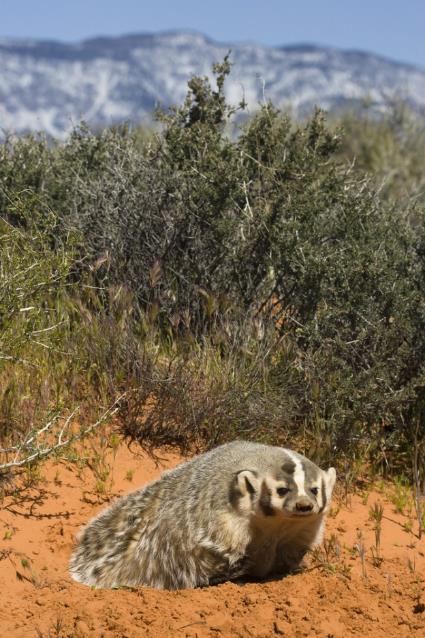 Artificial Stocking
Is trapping animals in areas were they are plentiful and releasing them in other areas of appropriate habitat
Has been successful in many parts of the world
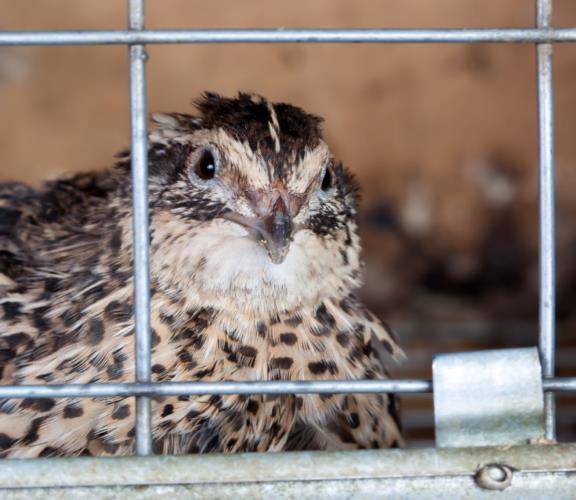 Controlling Diseases
Is important as it is one of the highest wildlife mortality factors
Can be done through the following:
monitoring
trapping
testing
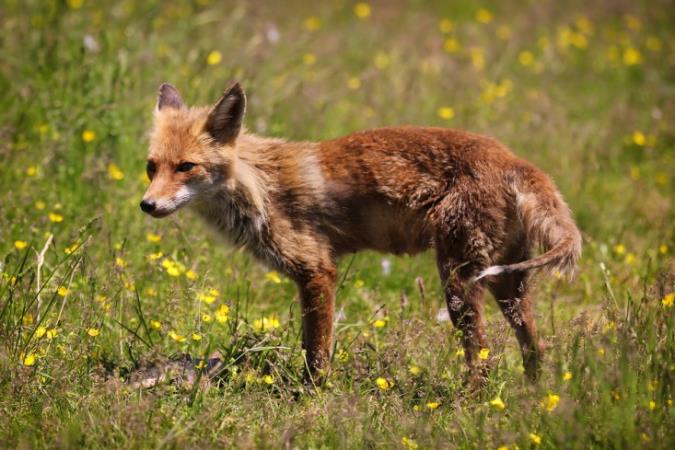 Management/Funding Programs
Help finance conservation efforts
Include providing funds through excise tax on the following:
firearms
ammunition
archery equipment
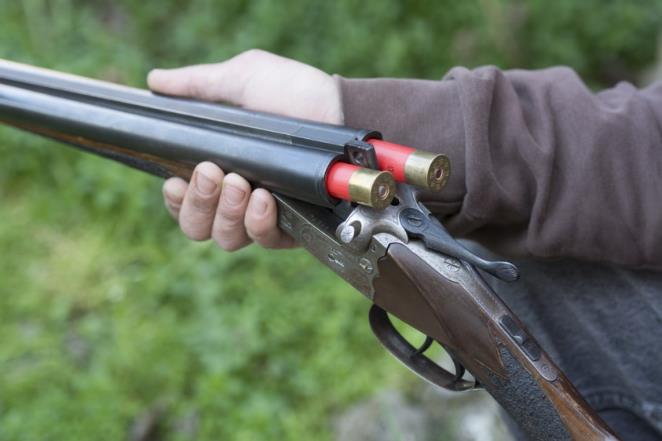 Monitoring Wildlife Populations
Provides the information needed to set hunting and fishing regulations
Determines if other wildlife management practices are needed to protect a number of wildlife species
Includes monitoring:
birth rates
death rates
condition of habitats
food sources
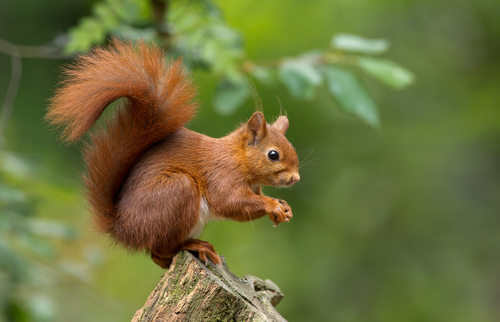 Monitoring
Includes observing the following:
air and climate
geology and soils
water
biological integrity
human use
landscapes
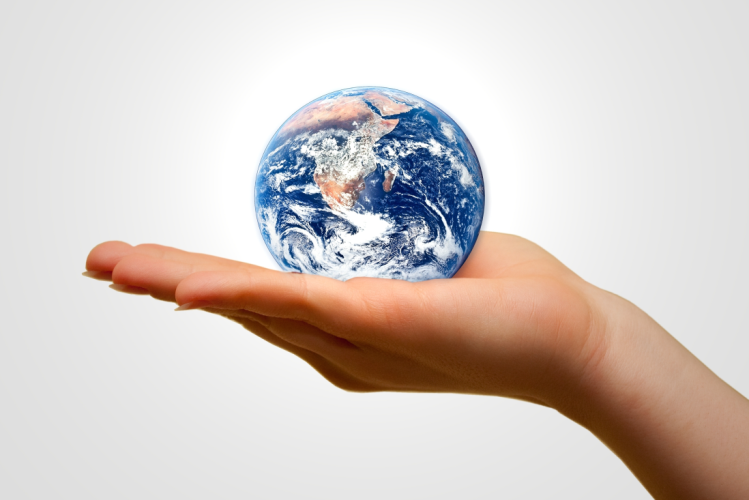